FGAI4H-I-018-A03
E-meeting, 7-8 May 2020
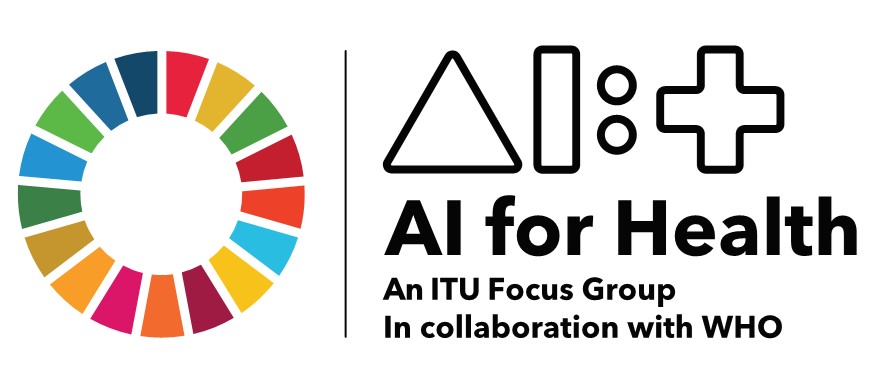 Topic Group: Disease Outbreak Detection
Stéphane Ghozzi and Auss Abbood
 Robert Koch-Institute, Berlin, Germany

E-meeting 7th – 8th May 2020
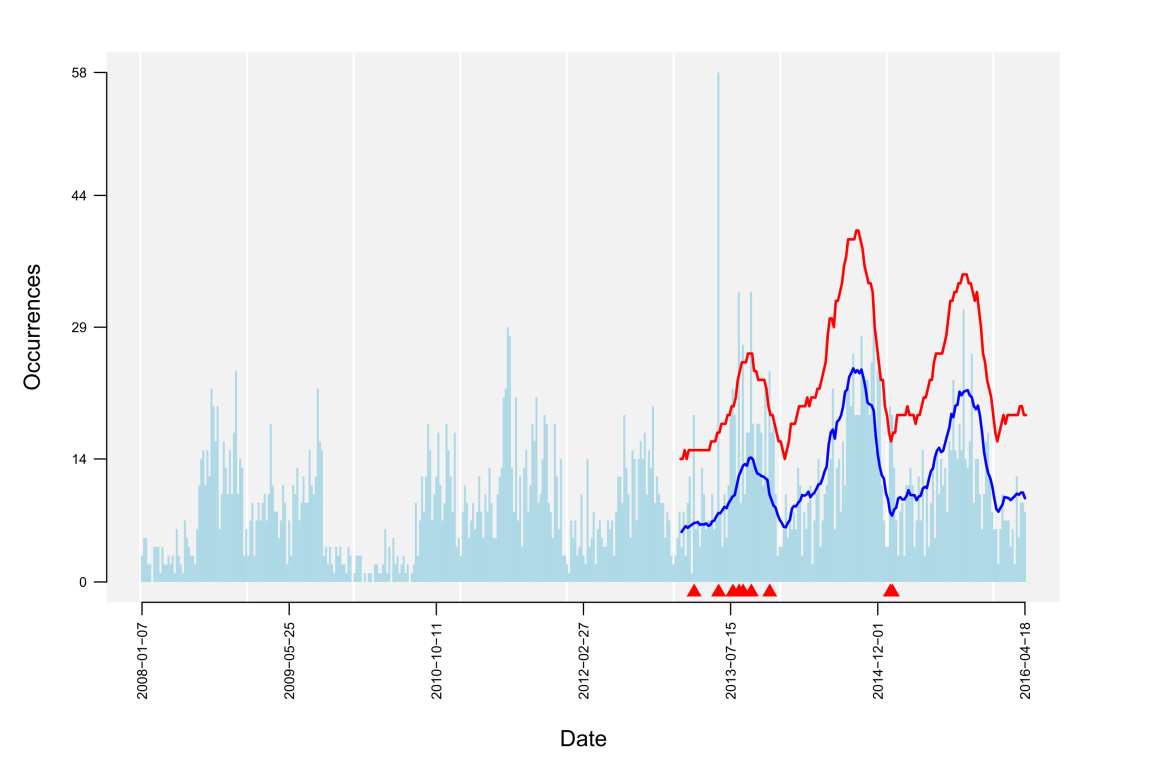 Detection of aberrant case numbers  (    )
warning signal
Objective
Data
AI task
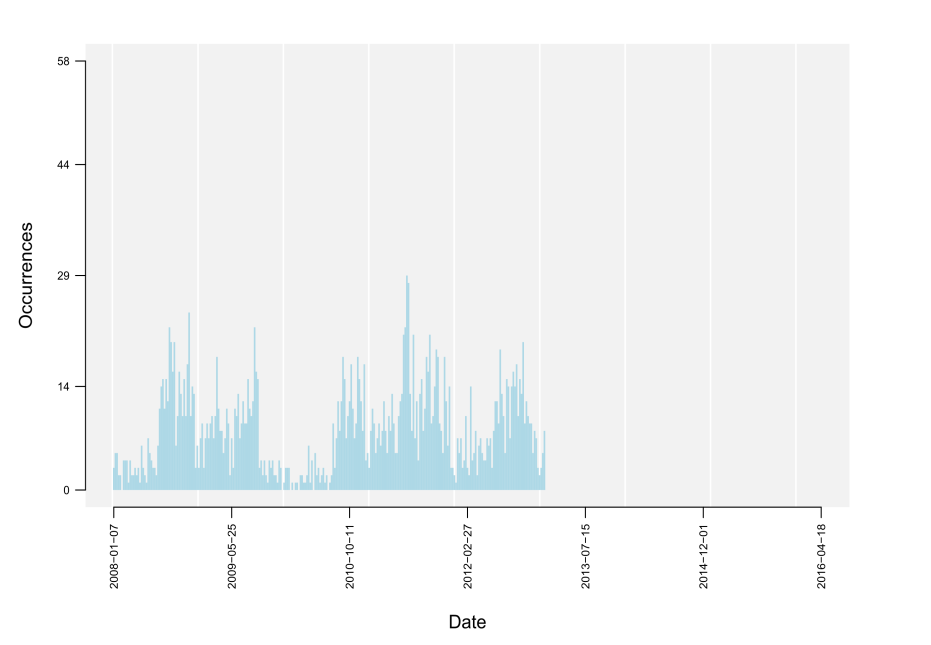 (spatio-)temporal data (reported cases of infection, symptom counts, etc.)
hint on potential outbreak event
TG Outbreaks- FG-AI4H
3
[Speaker Notes: Data: time series data (x-axis is the date, y-axis the occurence e.g. counts of reported cases of infection, or also counts of ocurring symptoms)
The blue line corresponds to the expected count numbers according to the previous pattern/ the baseline which includes seasonality, trends etc
The red line gives the upper bound up to which count numbers are still considered to be in the normal range of cases
The AI detects the peaks which show extreme unexpected counts of cases – for which it produces a warning signal]
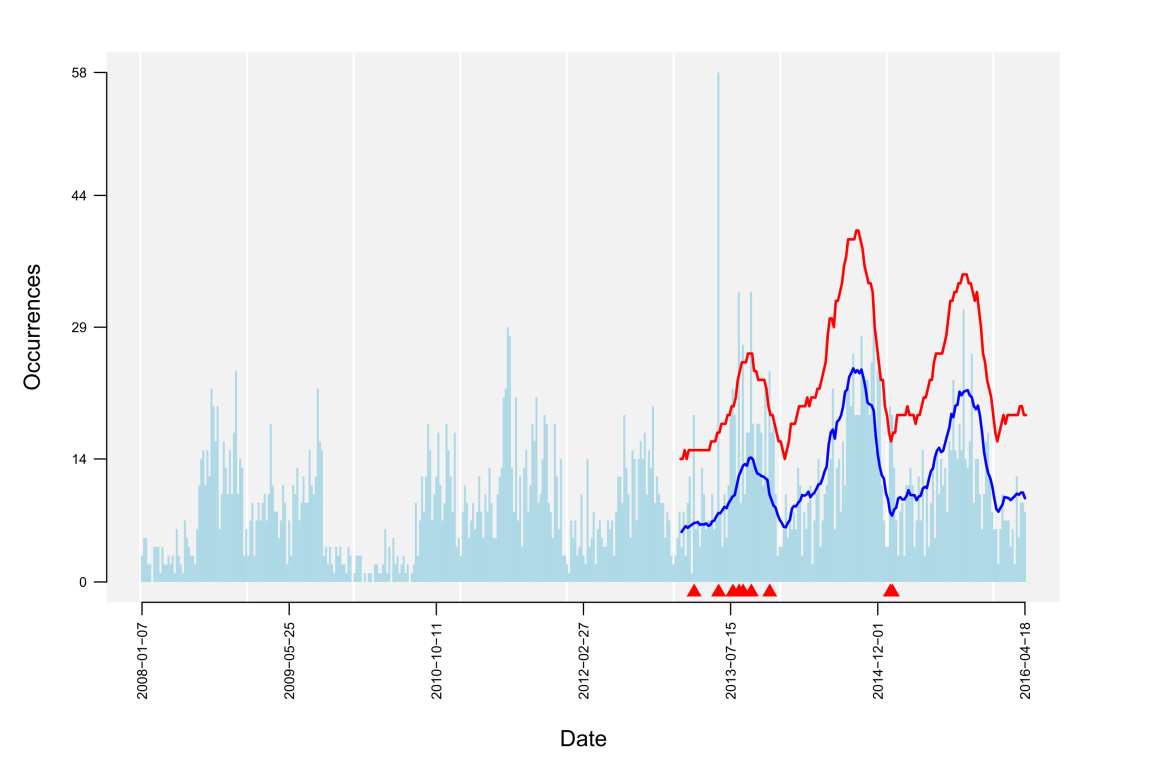 Detection of aberrant numbers  (    )
warning signal
Objective
AI task
hint on potential outbreak event
Benchmarking
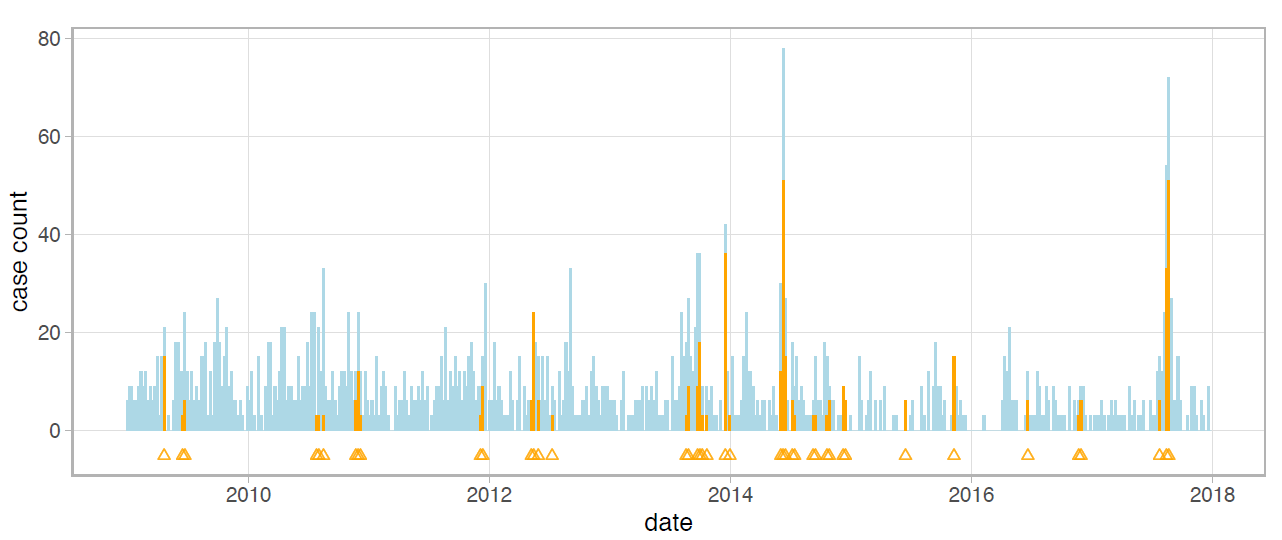 Test Data:  confirmed outbreak labels
4
Timeline (December)
Conference call held

15 participants joined
Unresolved questions emerged
Simulated vs real data
Data types (temporal and/or spatial and/or molecular information)
Disease types
We identified that there are no participants from the Middle East and Australia (not exhaustive)
TG Outbreaks- FG-AI4H
5
Timeline (December-February)
Contacted
Almost 90 people

Interested
50 people are interested as of now from almost over 20 organizations  and over 15 countries
TG Outbreaks - FG-AI4H
6
Review
Review on benchmarking of disease outbreak detection
Contains collection of common input data formats
Discusses common algorithms and trends in disease outbreak detection
How to perform benchmarking  despite diverging conditions (labeled/not labeled, temporal/spatial resolution…)
Lists outbreak detection specific metrics (scoring timeliness, spatial precision, and outbreak size)
TG Outbreaks- FG-AI4H
7
Review
Review on benchmarking of disease outbreak detection
Read the review https://extranet.itu.int/sites/itu-t/focusgroups/ai4h/tg/outbreaks/review_benchmark_outbreaks.pdf
Find the literature at https://extranet.itu.int/sites/itu-t/focusgroups/ai4h/tg/SitePages/TG-Outbreaks.aspx
TG Outbreaks- FG-AI4H
8
Survey
Data
We held a survey during March 2020 to answer unresolved questions
Seven participants contributed (due to/despite of the pandemic)
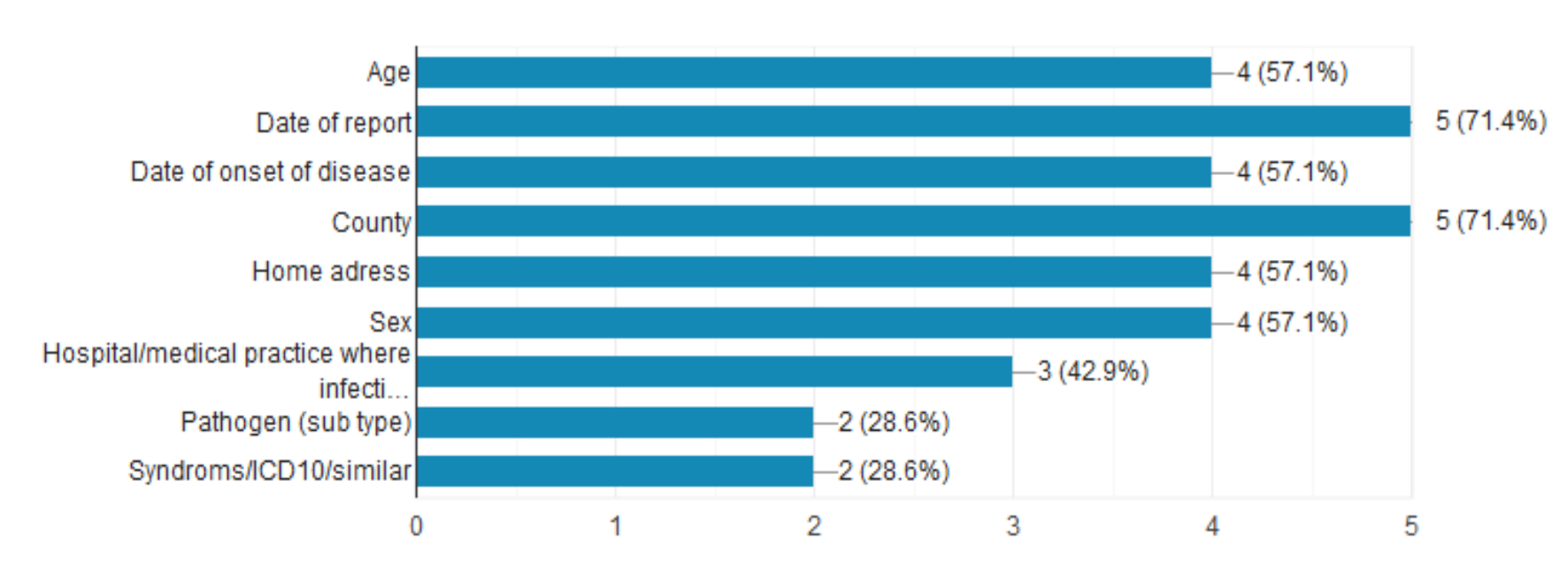 TG Outbreaks- FG-AI4H
9
Survey
Algorithms
Most algorithms reported are described in the scientific literature, and are implemented in open source repositories
Mostly statistical approaches, less so “AI” driven algorithms (which can be facilitated by benchmarking)
TG Outbreaks- FG-AI4H
10
Survey
Evaluation
Standard model comparisons performance evaluation are done for : Competition-like benchmarking is missing
Good, topic-specific metrics exists that are trusted and tested by practitioners
TG Outbreaks- FG-AI4H
11